Игра «Знатоки истории»,посвященная Дню Победы!
г.Сыктывкар
2014г.
Когда это было?
Начало Великой Отечественной войны-
                  

                          22 июня 1941года
День Победы
Когда  наша страна отметила Победу?

9 мая 1945года
Сколько дней длилась блокада Ленинграда?
900 дней
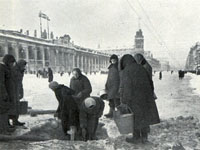 Брестская крепость
Защитники этой  Крепости  первыми дали отпор врагу. Как называется эта крепость?
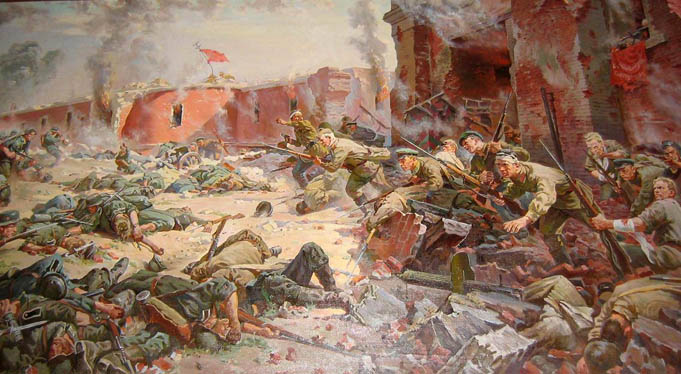 «Катюша»
Как называется легендарная пушка, наводившая на врагов большой страх?
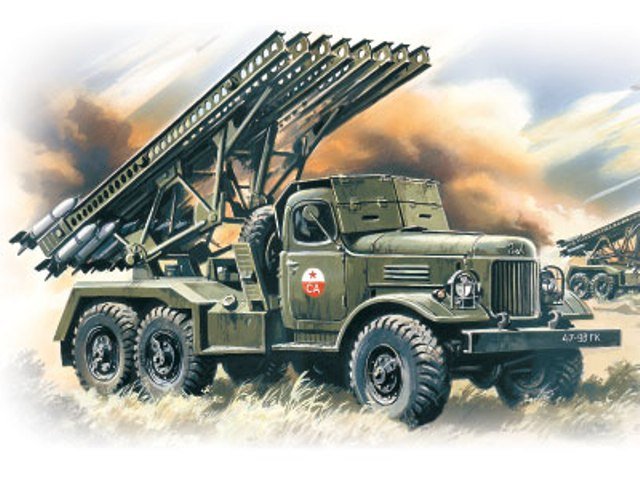 Кто это?
Первая женщина –Герой Советского Союза, родилась в Москве. Её именем названа одна из улиц в Лесозаводе.

   Зоя Космодемьянская
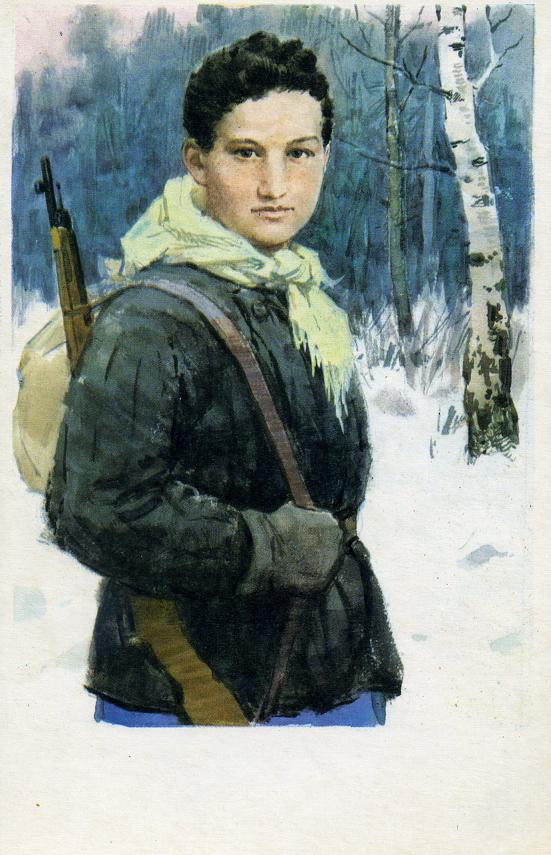 Имя великого маршала Советского Союза, который командовал нашей армией,принимал парад Победы..
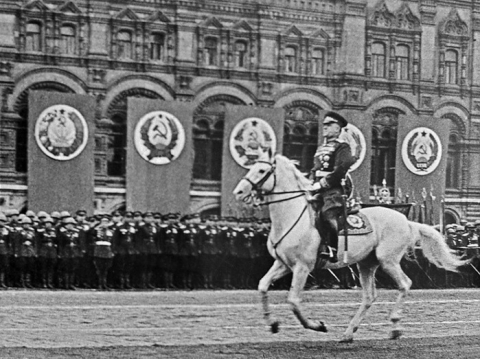 Георгий
 Константинович
Жуков
Кто автор слов Гимна России?
Сергей Михалков
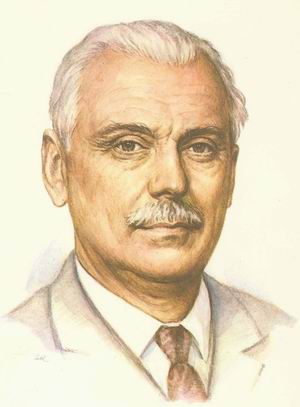 Николай Васильевич Оплеснин
Герой Советского Союза. Его именем названа одна из улиц в Сыктывкаре, родился в Республике Коми. Для спасения своей дивизии в сентябре 1941 года несколько раз переплыл реку Волхов под обстрелом немцев. Погиб в 1942 году.
Кому посвящены эти строки?
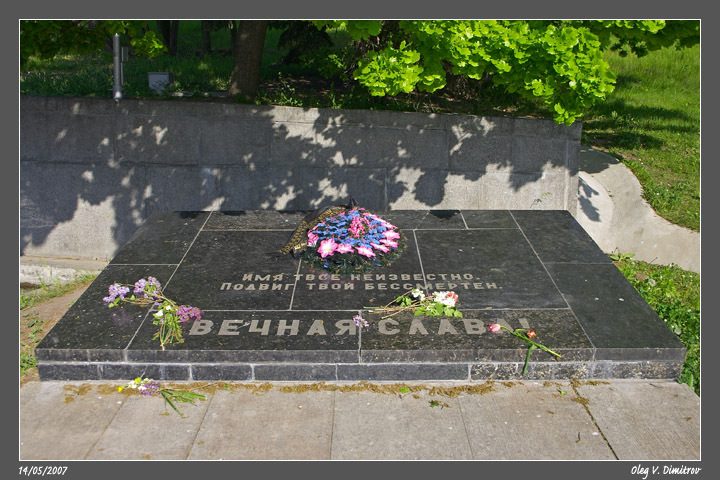 Куда б ни шёл, не ехал ты,
Но здесь остановись.
Могиле этой дорогой
Всем сердцем поклонись…
 


Неизвестному солдату
Где это находится?
Обелиск  в Лесозаводе в честь рабочих ЛДК, погибших в годы Великой Отечественной войны, открыт в 1975 году
В этом месте города Сыктывкара в 1941 году находился военкомат, откуда призывали добровольцев на фронт. Что находится там с 1981года?
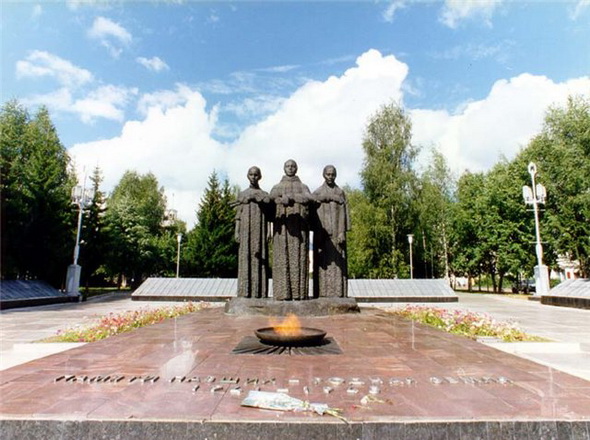 Мемориал «Вечная Слава»
В каком городе находится этот мемориал?
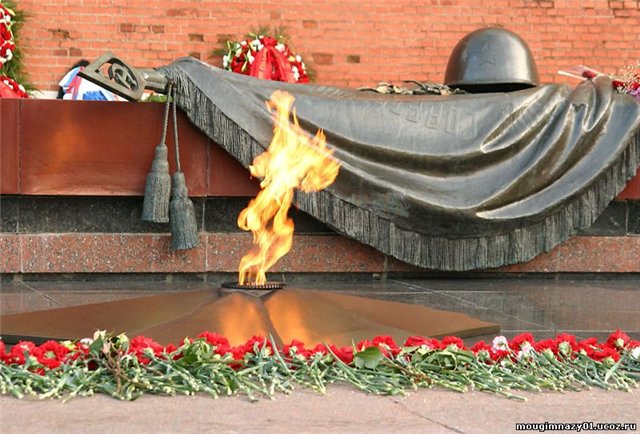 В Москве
Мемориал Родина-мать стоит в городе- герое Волгограде. Как этот город назывался раньше?
С
Т
А
Л
И
Н
Г
Р
А
Д
Это День Победы! Наши солдаты у   Рейхстага. В каком городе он находится?
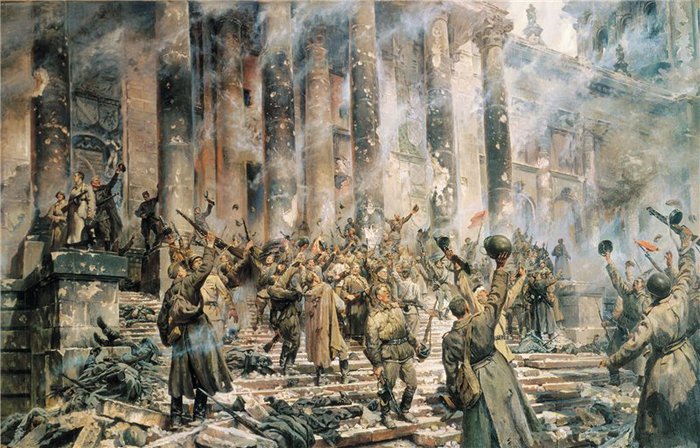 В Берлине – столице Германии
Молодцы!
Вы хорошо справились с заданиями!
 Поздравляем всех с Днем Победы!